Percentages: Calculating Percentage Change
Intelligent Practice
Silent 
Teacher
Narration
Your Turn
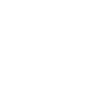 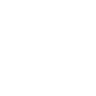 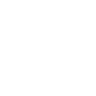 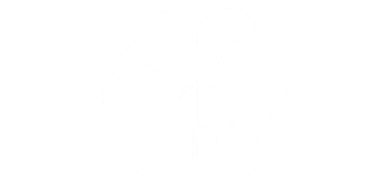 Original value: £200 
New value: £18

Original value: £200 
New value: £180
Example
For more videos visit mrbartonmaths.com/videos
Worked Example
Your Turn
Calculate the percentage change:
Calculate the percentage change:
Original value: £400 
New value: £350
Original value: £350 
New value: £400
@fortyninecubed
Original value: £220
New value: £400

Original value: £220
New value: £800

Original value: £880
New value: £800

Original value: £880
New value: £220

Original value: £88
New value: £220

Original value: £88
New value: £22
Original value: £100
New value: £36

Original value: £200 
New value: £36

Original value: £200 
New value: £18

Original value: £200 
New value: £180

Original value: £180 
New value: £200

Original value: £220
New value: £200
@fortyninecubed
Original value: £220
New value: £400

Original value: £220
New value: £800

Original value: £880
New value: £800

Original value: £880
New value: £220

Original value: £88
New value: £220

Original value: £88
New value: £22
Original value: £100
New value: £36

Original value: £200 
New value: £36

Original value: £200 
New value: £18

Original value: £200 
New value: £180

Original value: £180 
New value: £200

Original value: £220
New value: £200
@fortyninecubed